Maak het
Week 6-7
Wat kan ik? Ontdek je talent
Bespreken & brainstormen over mogelijkheden 
Beelden
Muziek
Gedicht
Spel
Drama
Natuur / Recycling
Mode / Textiel
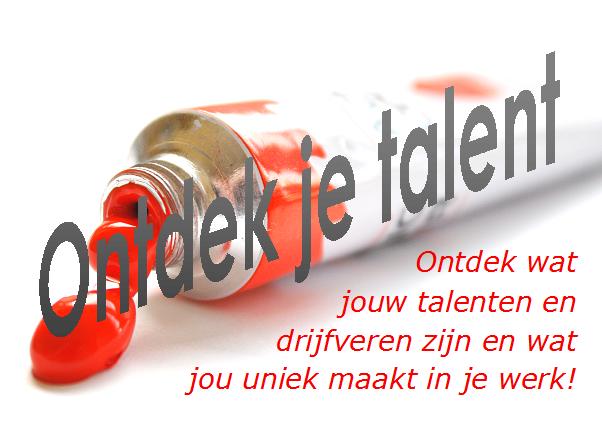 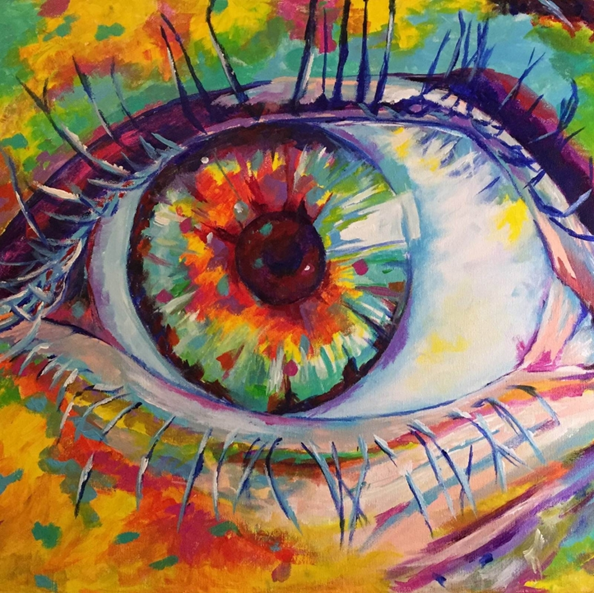 Kunst is anders kijken
Op welke manieren kun je je talent in beeld brengen?
Je kunt verschillende manieren en bronnen gebruiken.
(https://nl.pinterest.com   https://www.youtube.com/?gl=NL&hl=nl enz.)
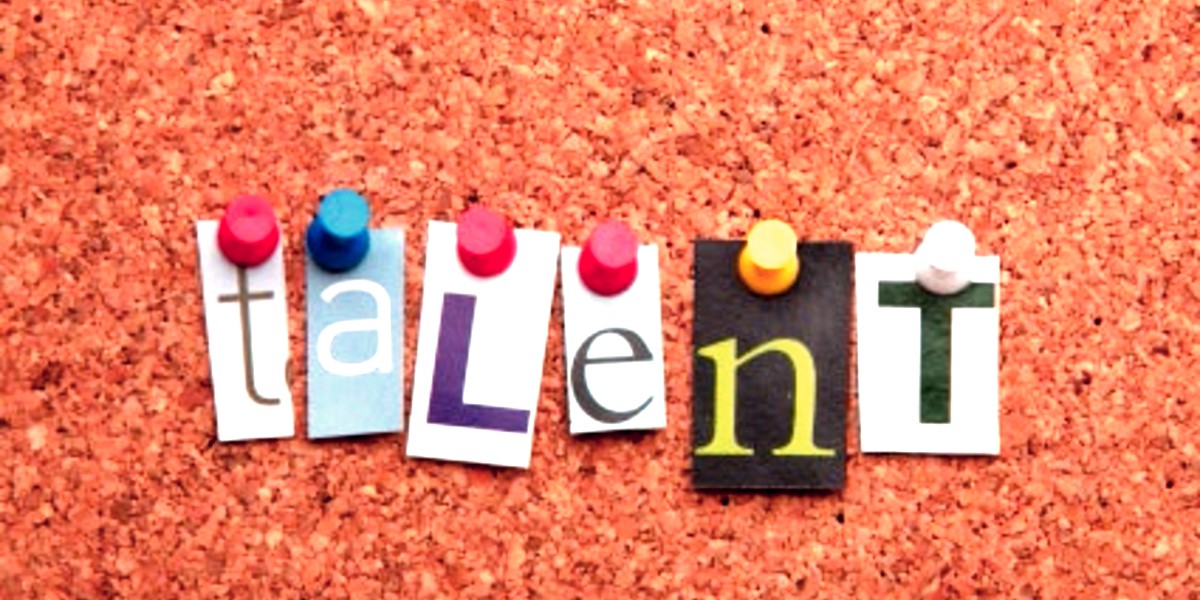 Opdrachten:
‘Creatief denken en schrijven’ 
“Muziek als expressievorm” 
‘Maak het beeldend’ 
‘Bedenk een spel met verschillende materialen’ 
Natuur 
Recycling
Mode / Textiel
Plan van aanpak
Geef jezelf ruimte en neem tijd om je goed te oriënteren op je opdracht. 
Hiervoor ga je eerst 3 ideeën uitwerken voordat je er 1 definitief uitkiest. 
Help elkaar en inspireer elkaar hierbij. 
Vul het formulier van het Plan van aanpak in.
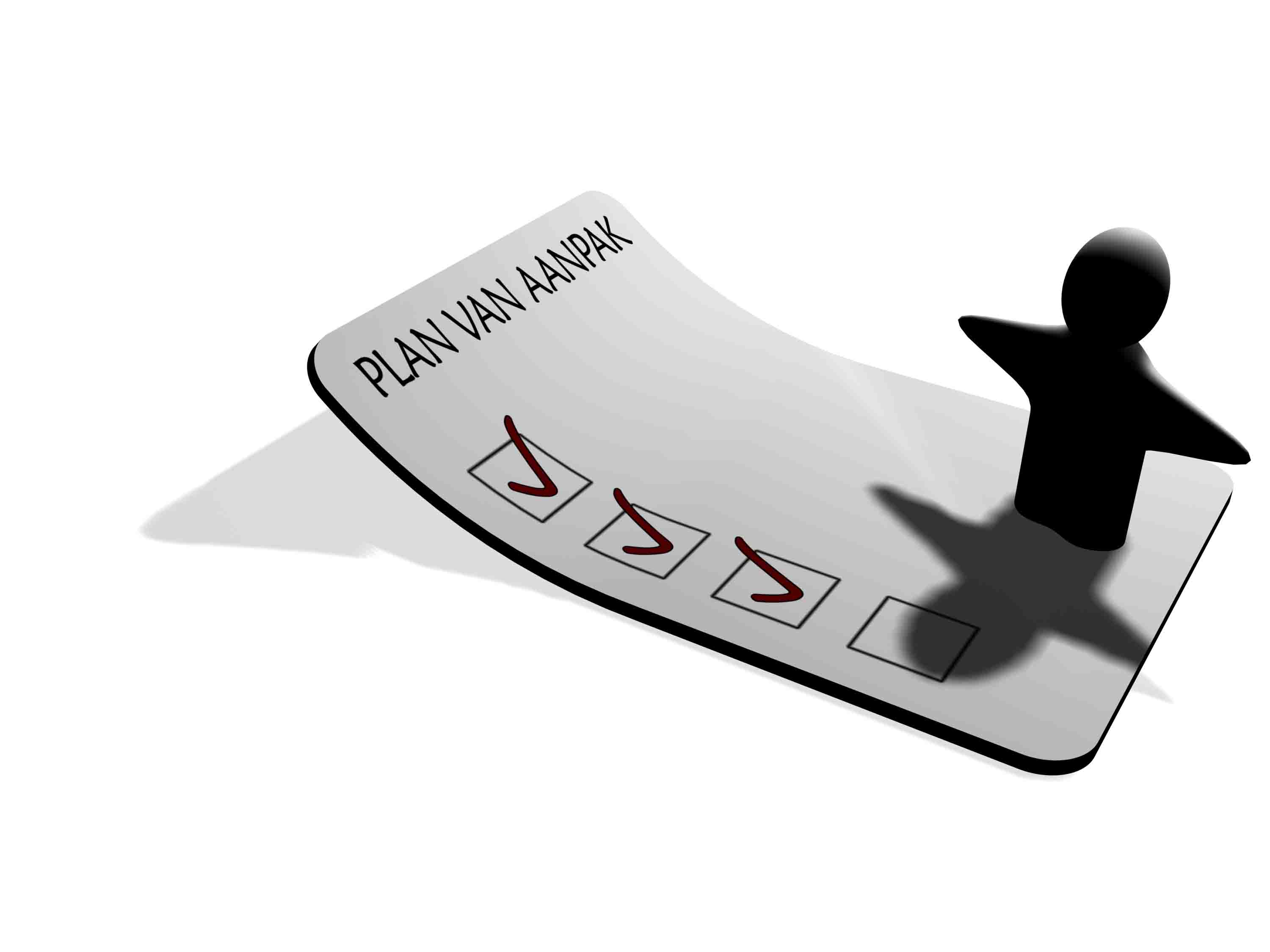 Opdrachten afmaken
Presentaties voorbereiden
Presentaties van het resultaat